Fri 29/7 – Sat 30/7
09:00 End of fill 1990, PC trip RCBXV3.R1 (likely SEU on QPS). Integrated Luminosity: 41 pb-1.

Access for MKI2 main switch replacement. In the shadow: CMS (tunnel), ATLAS, ALICE. Lost patrol in point 5 (PM56) once more.

13:00 Inject and dump check for MKI2. 

17:50: STABLE BEAMS #1991. Initial luminosity 1.88x1033. This fill had working point (0.308,0.318)

22:40 Lost cryo conditions for arc 12 (cryo-valve PROFIBUS controller in UJ16 – likely SEU) ==> Beam dump. End of Fill #1991. 27 pb-1 in ~5 h.

23:30 Problem with nQPS card of B19R1 leading to spurious trips during precycle  OK after 2 resets

04:30 trip of MKI B1 during soft-start. Piquet working
Injection kicker MKI2 (M. Barnes)
FPS replaced MS-3; switch was 'MELTON' (installed during last Tech Stop, at the start of July). Now switch MOULIN installed on PFN-3 (NOTE MOULIN was in this same position prior to last TS). MELTON left in UA23 as a spare.

Several electronic cards, associated with MS-3, were replaced by EC, including the following: PU.M3.G2A, TRIG M3, PU.M3.G2B, TRIG M3, PU.M3 CUR, TRIG M3 interlock thresholds adjusted as per cards removed. 

EC also replaced following electronic cards: FAN OUT for triggering, and cards in erratic detection chain for M3. Kicker system was operated in local mode, in the tunnel, and shown to be OK. A SoftStart was then run from the CCC. Everything seems OK.
Fill 1991 vs. 1990
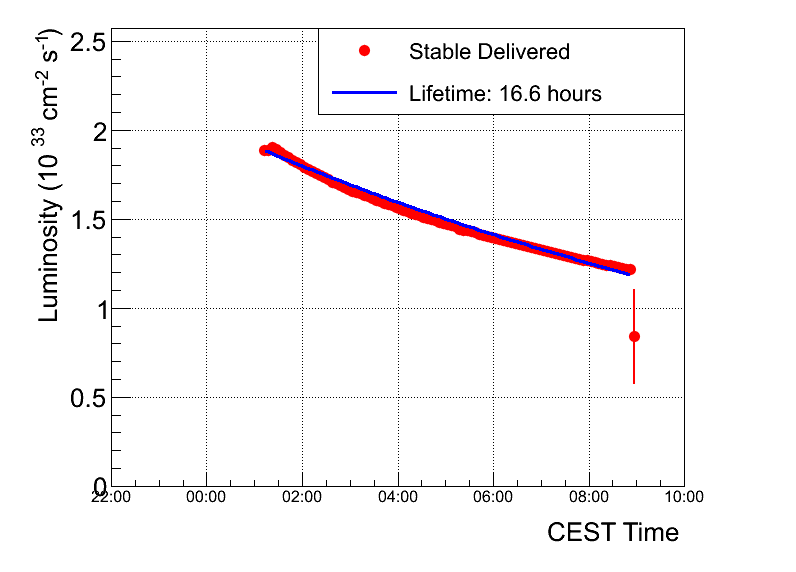 Fill 1990:
Emittance in collision from luminosity ~1.9 mm
BB tune shift ~ -0.007/IP
Lumi lifetime ~17 h (over 7.5 h)


Fill 1991:
Emittance in collision from luminosity ~2.0 mm
BB tune shift ~ -0.0065/IP
Lumi lifetime ~14 h (over 5 h). Slightly larger emittance from injection.
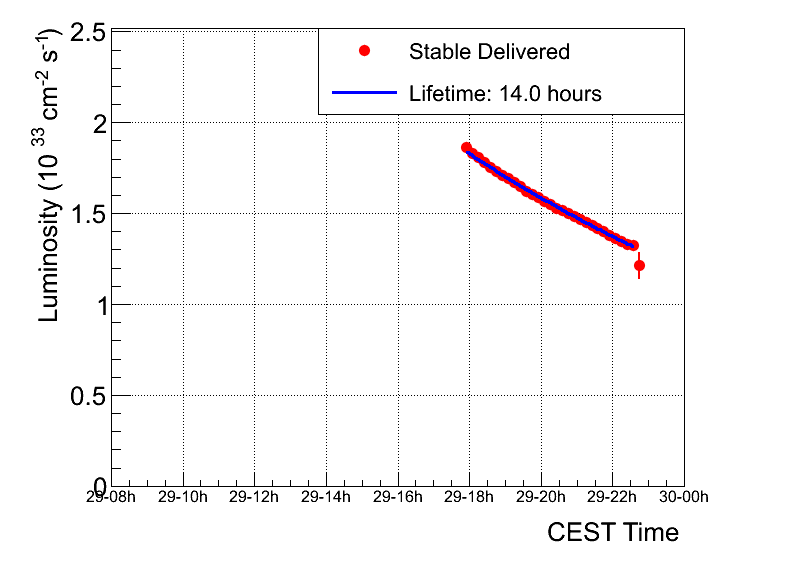 Fill 1991 vs. 1990
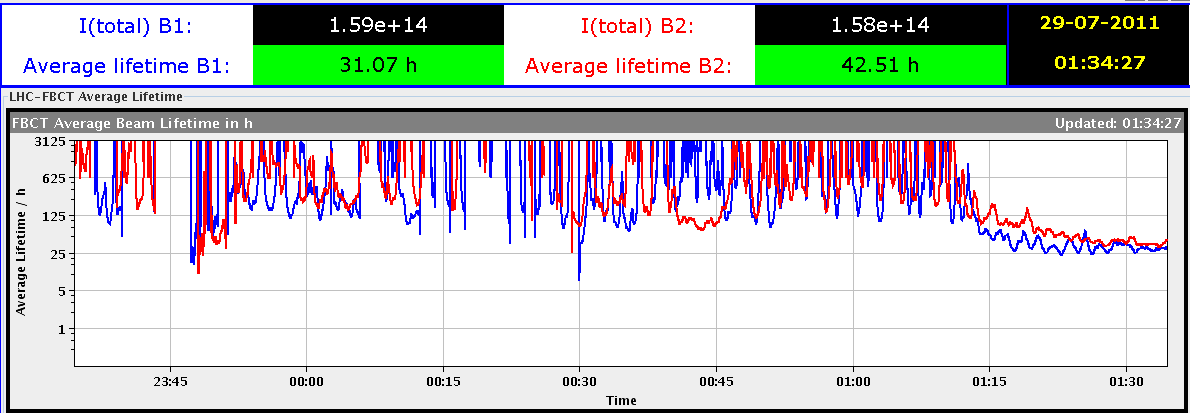 Fill 1990
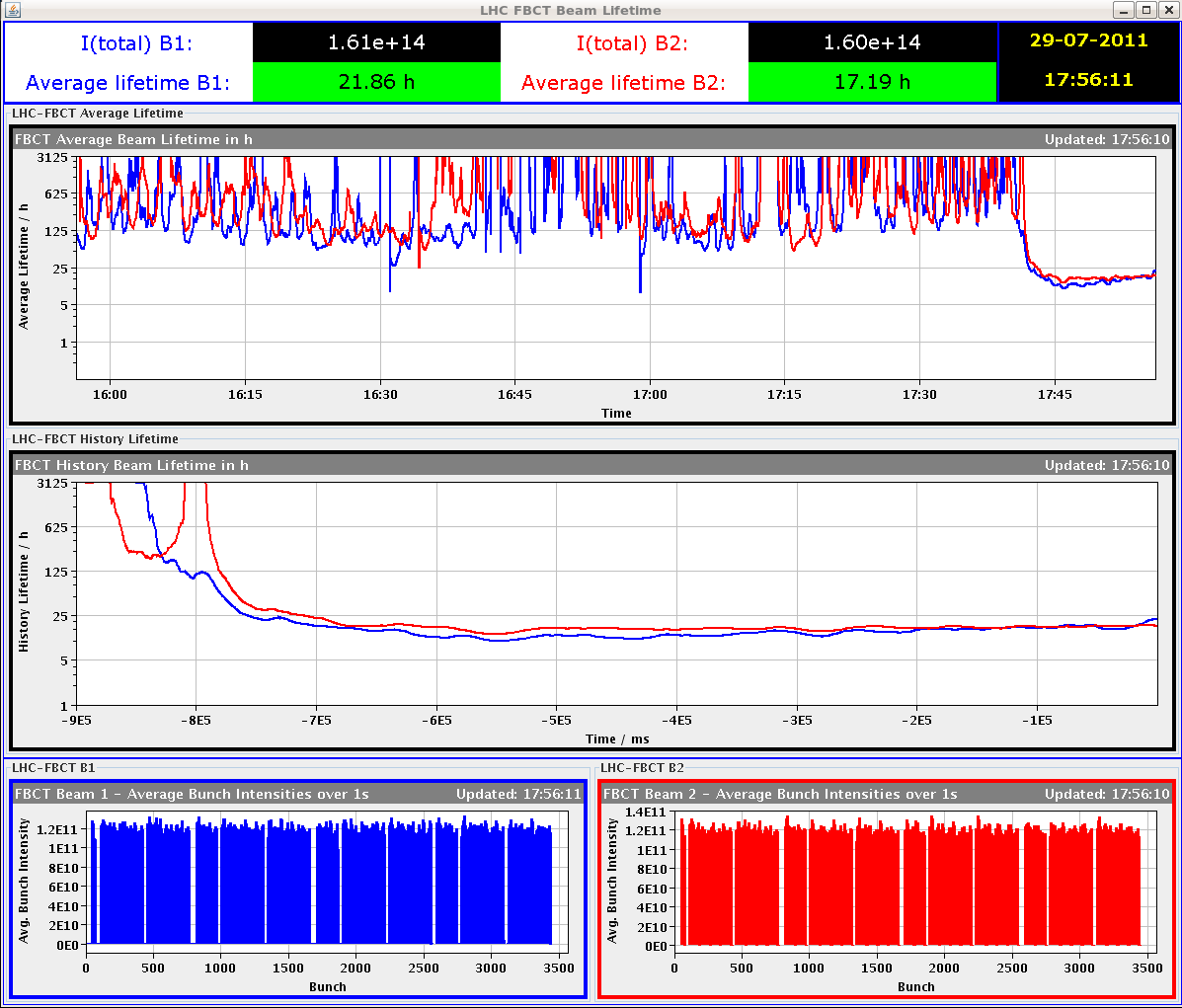 Fill 1991
Fill 1991 vs. 1990
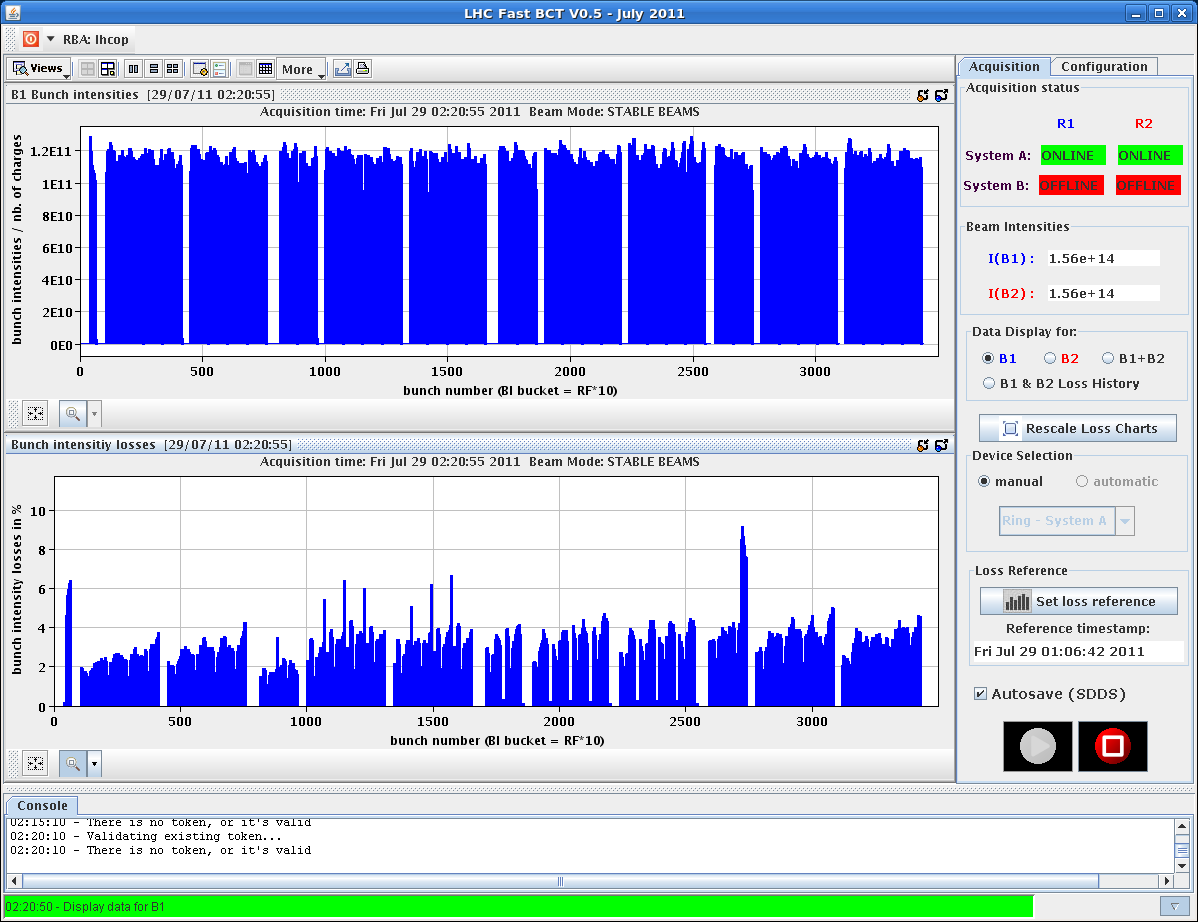 Fill 1990 after ~1h
Fill 1991 after ~1.2h
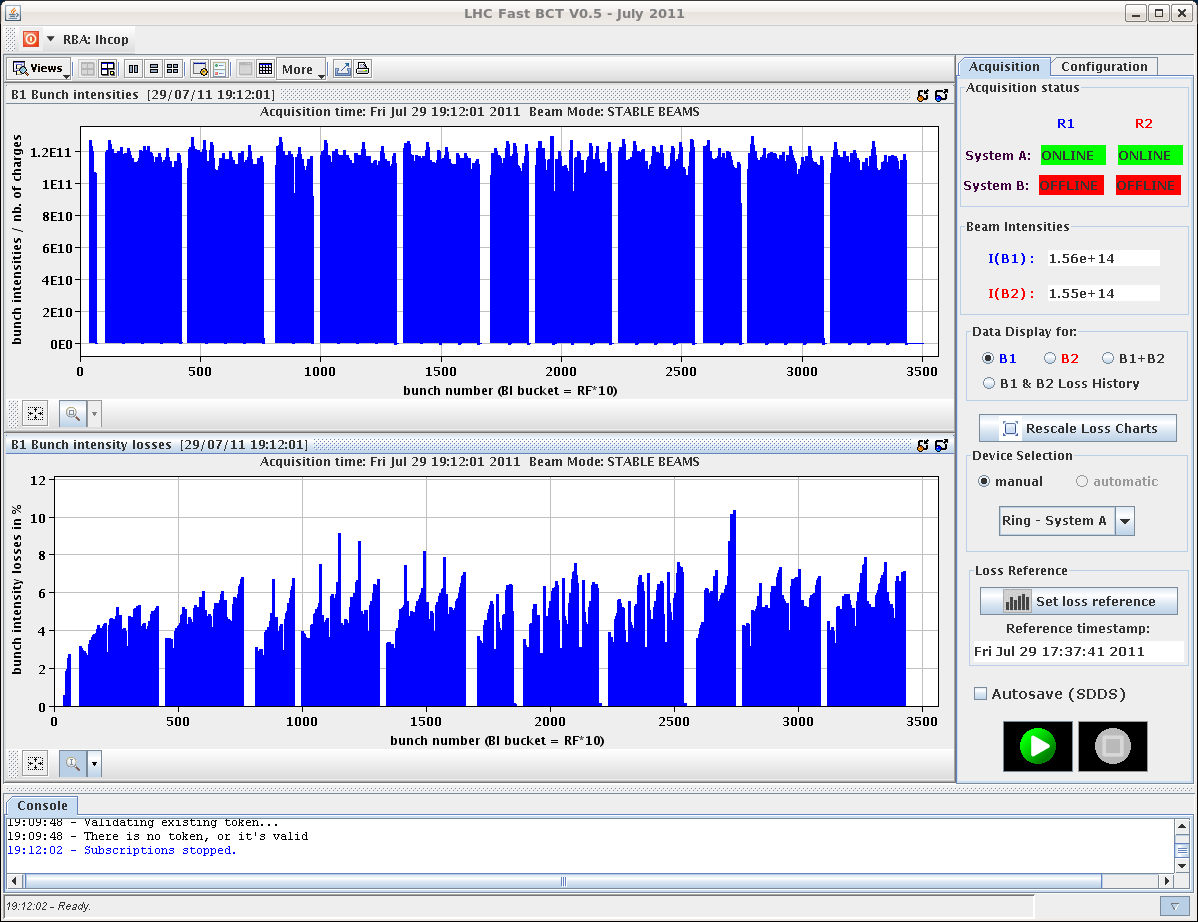 1-2-5-8
1-2-5-8
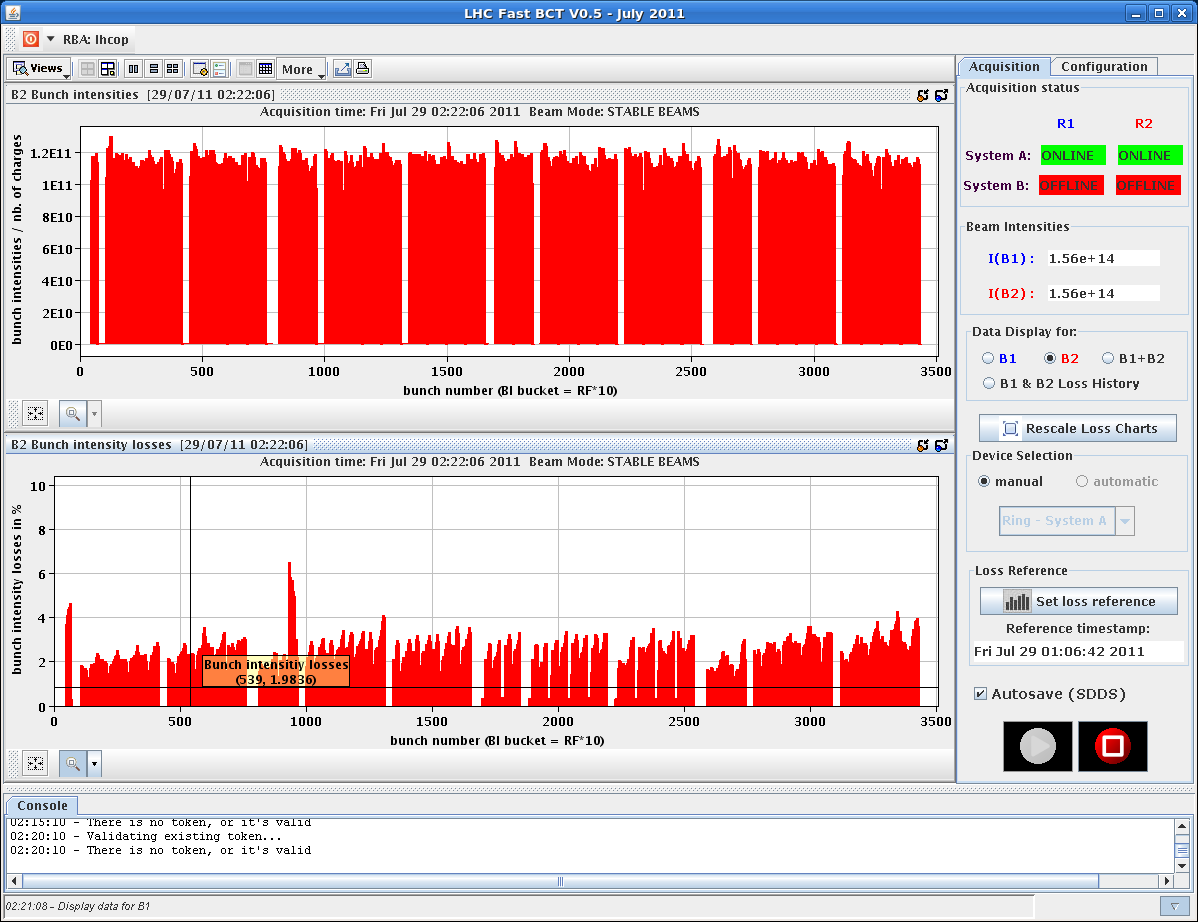 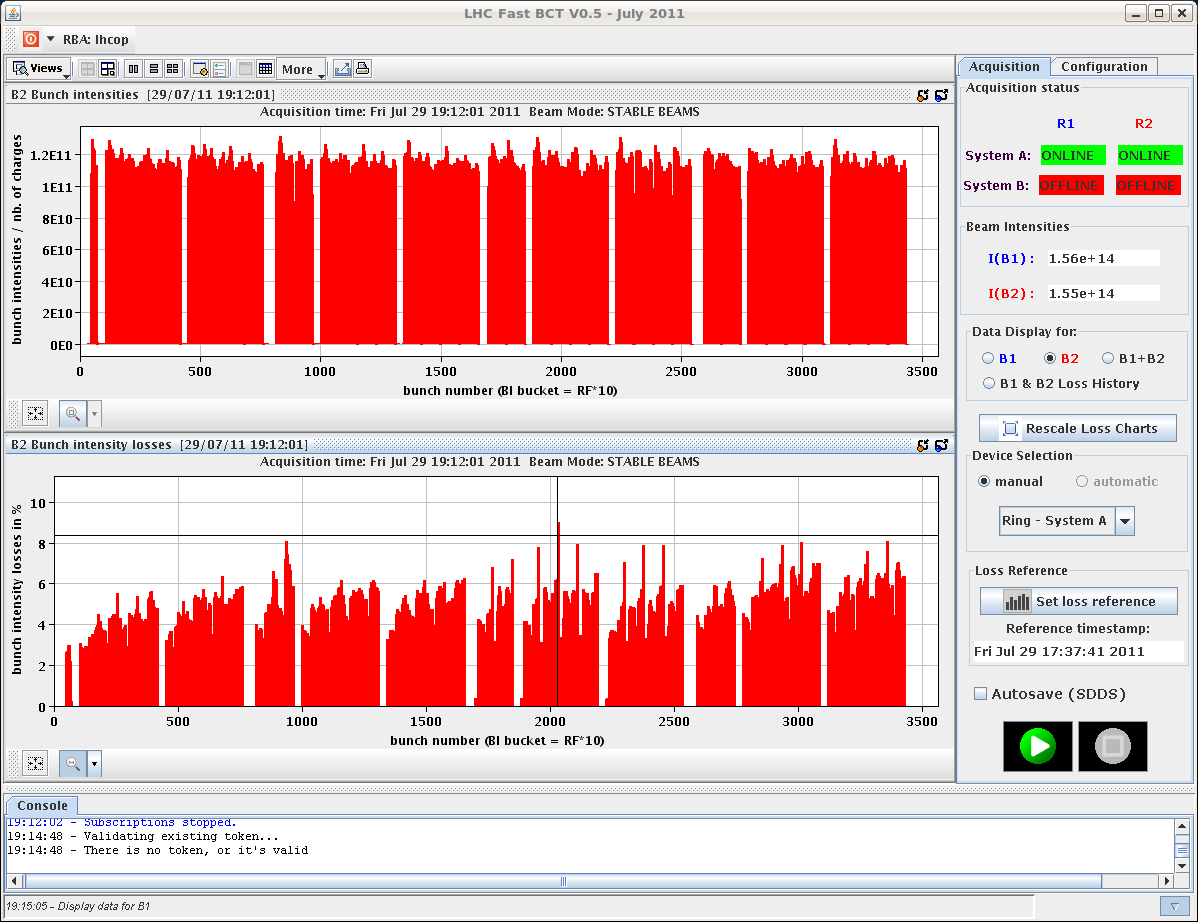 1-2-5-8
1-2-5-8
Fill 1991 vs. 1990
Some spikes just after levelling in IP8
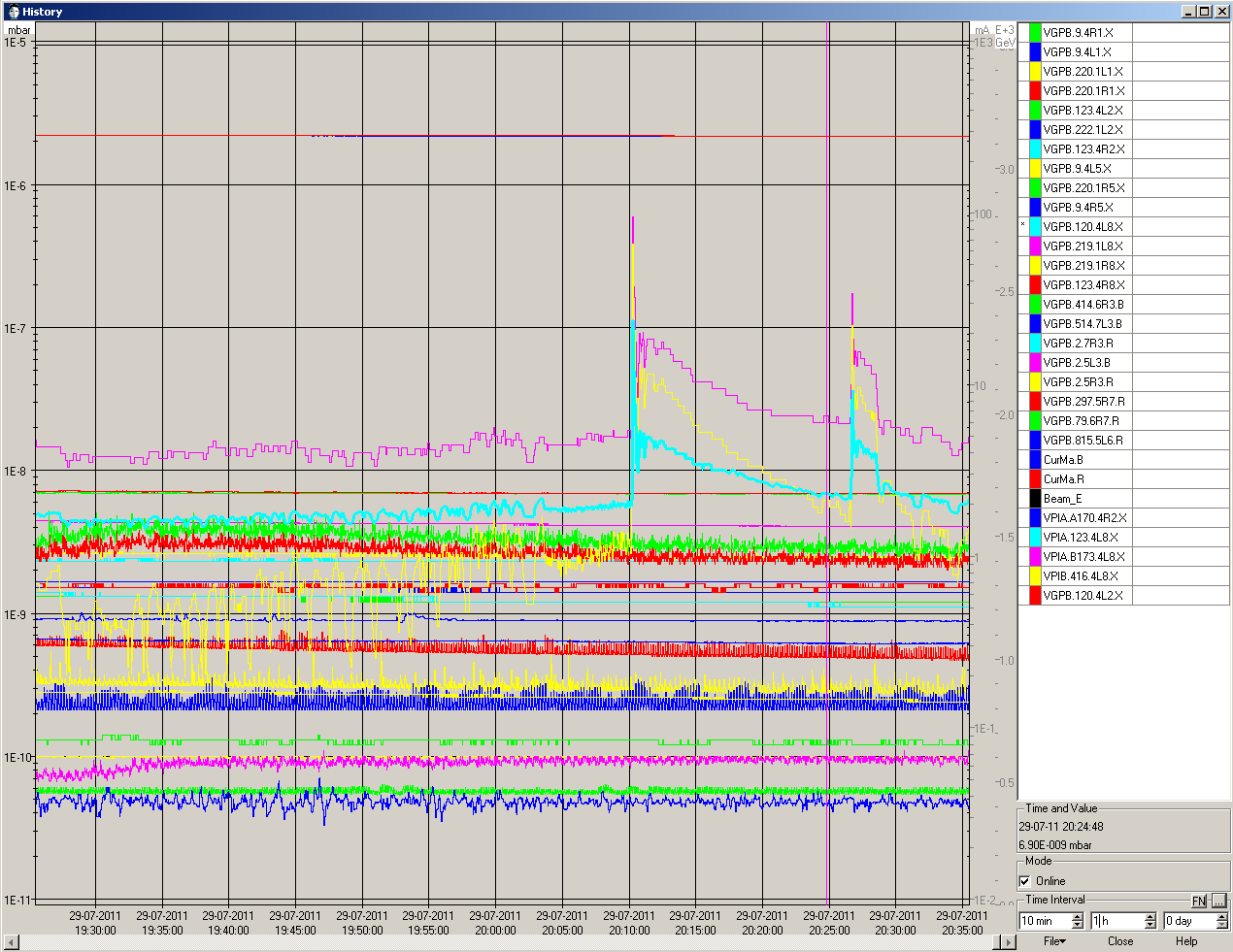 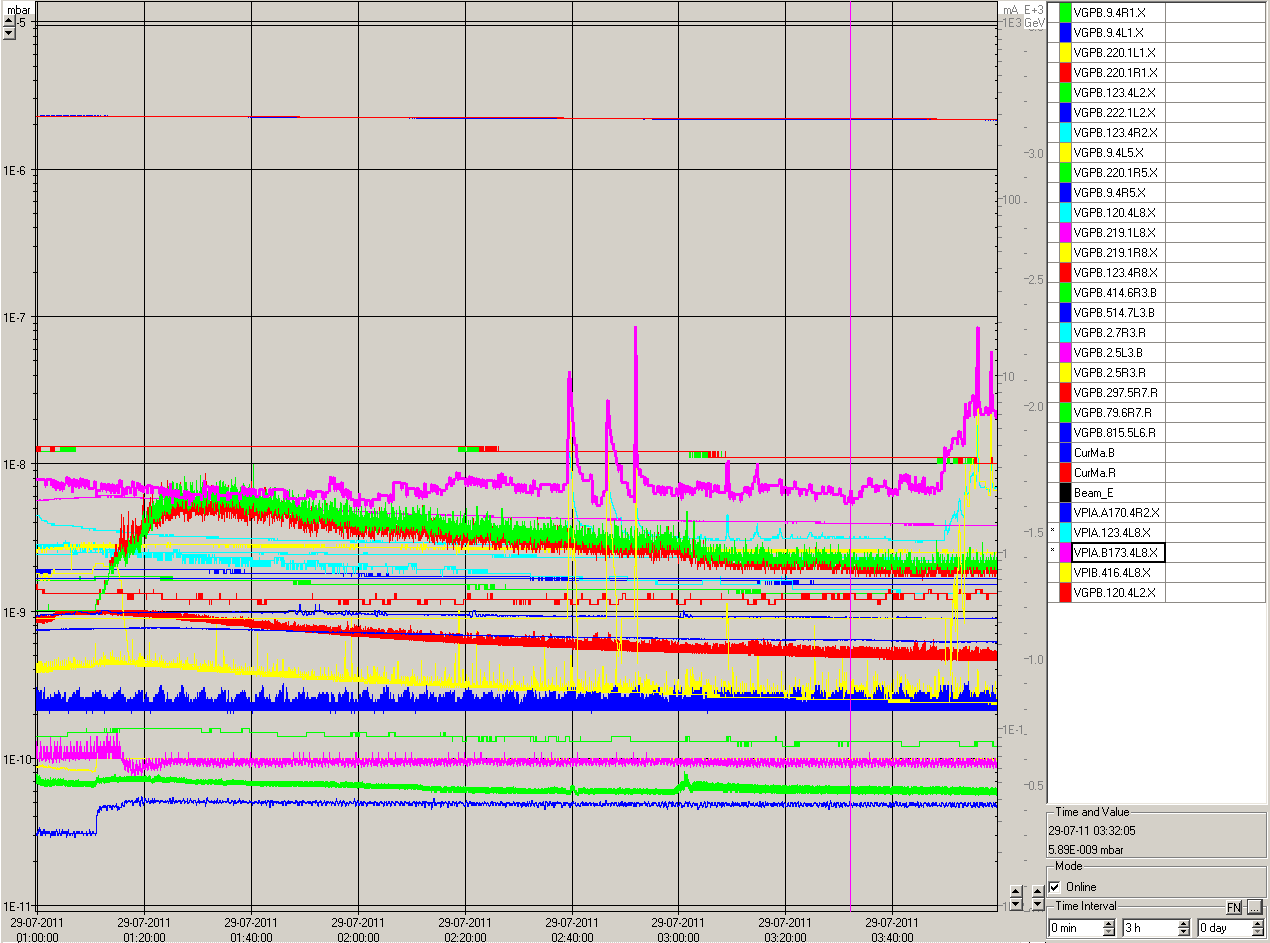 Fill 1991
Fill 1990
Injection kicker status (M. Barnes)
Erratic trigger on main switch during the soft-start process
The erratic occurred at voltage higher than nominal (could be some de-conditioning of the thyratrons after 1 month)
The erratic detection system worked correctly and the main and dump switches were re-triggered correctly
No additional erratic seen in the other following soft-start
Inject and dump verification ongoing (~2 number of typical injections)
Plan
Go for another physics fill with different working point (0.312, 0.322)
Fill list
7/30/2011
LHC 8:30 meeting